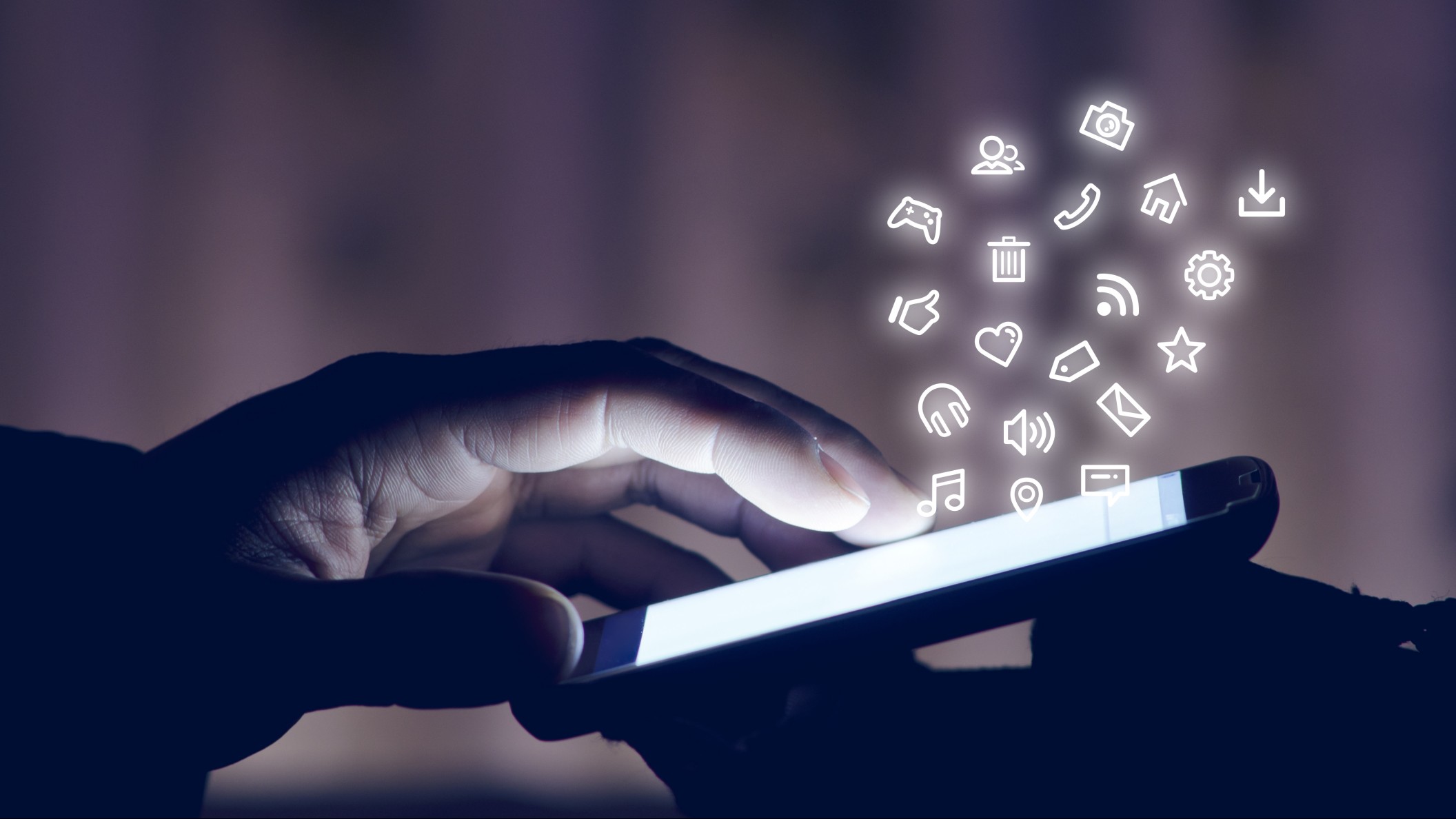 DIGITAL MARKETING AGENCY
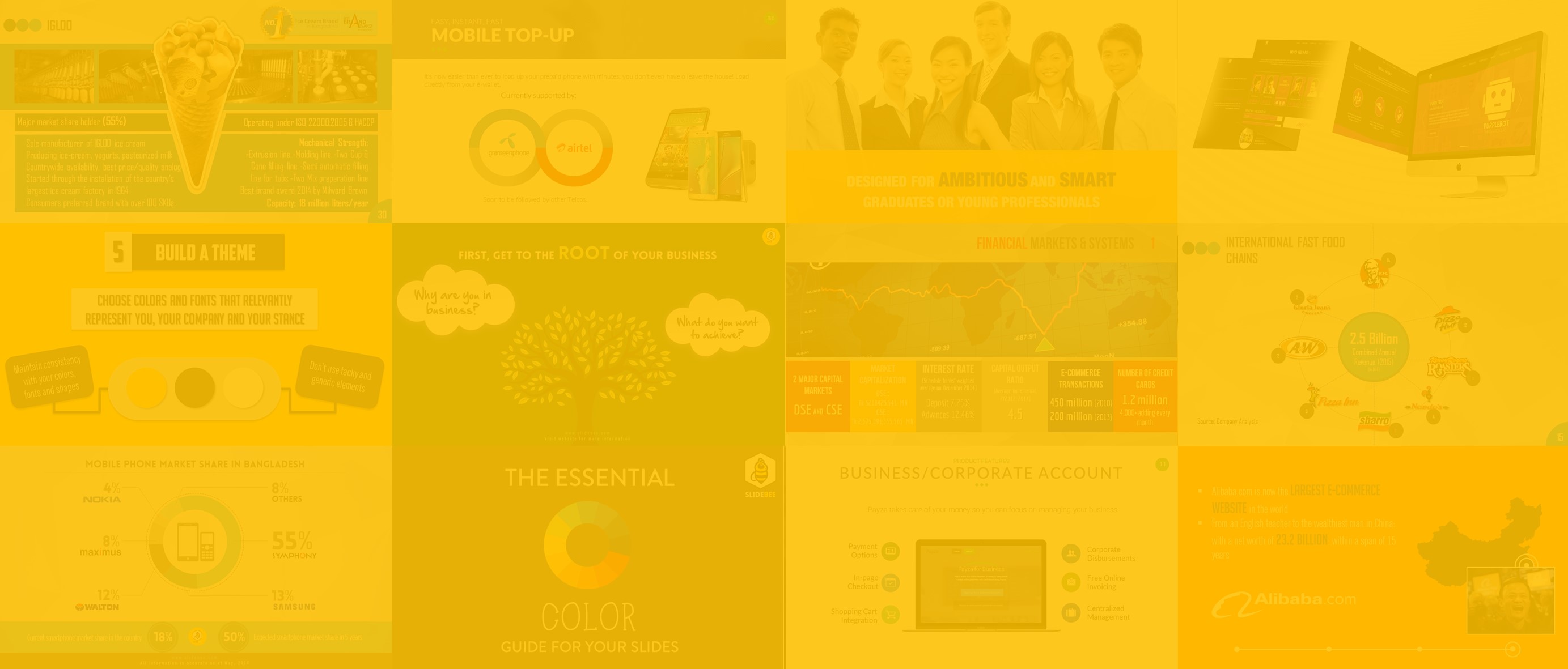 This Template is Completely Customizable.
Hello!
You can add, edit and remove any text/slide as you please. The info and slides provided are only guidelines.
Happy Pitching!
This Template Has Been Prepared By
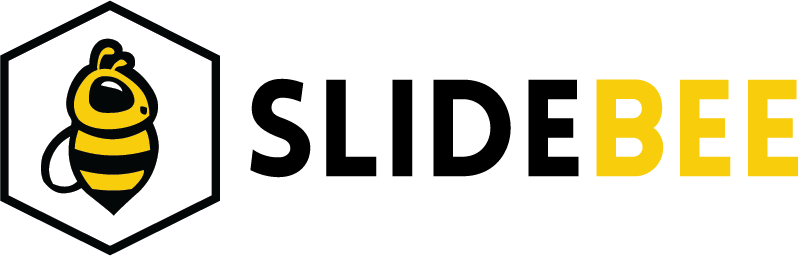 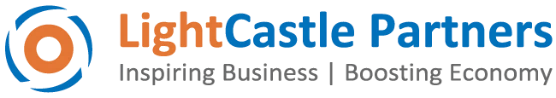 DIGITAL MARKETING AGENCY
The World of Digital Marketing
ACTIVE INTERNET USERS
ACTIVE SOCIAL MEDIA ACCOUNTS
TOTAL POPULATION
UNIQUE MOBILE USERS
ACTIVE MOBILE SOCIAL ACCOUNTS
7.2
3.0
2.1
3.6
1.7
Billion
Billion
Billion
Billion
Billion
Urbanization: 53%
Penetration: 42%
Penetration: 29%
Penetration: 51%
Penetration: 23%
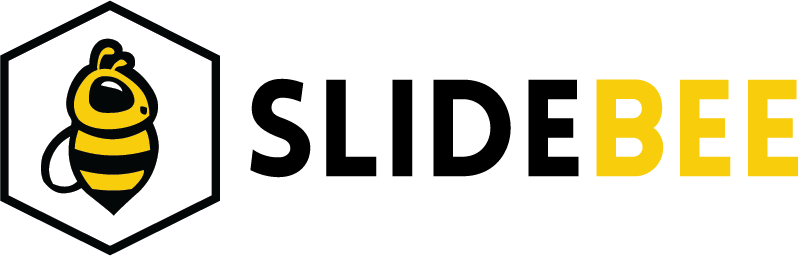 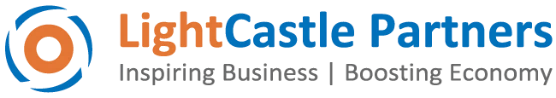 DIGITAL MARKETING AGENCY
The Case for Digital Marketing in Bangladesh
10
17%
7%
MIILLION SMARTPHONE USERS
54
OF TOTAL POPULATION BY 2015
OF TOTAL POPULATION IN 2015
MIILLION INTERNET SUBSCRIBERS
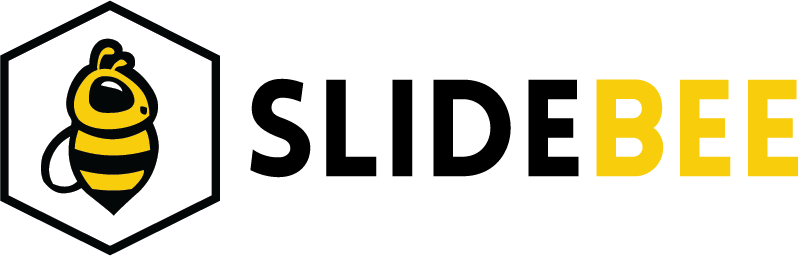 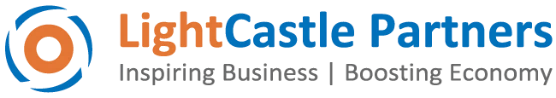 DIGITAL MARKETING AGENCY
The Promise of Digital Marketing in Bangladesh
84 Brands
Working with Top 5 Firms
34+ Companies
In 6 Years
TARGETING
133 
Million
Mobile Users
54 
Million
Internet Users
18 
Million
Facebook Users
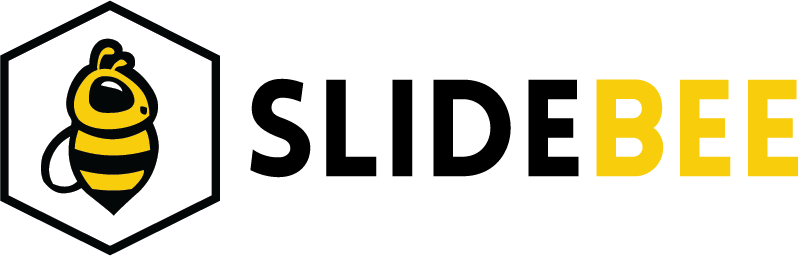 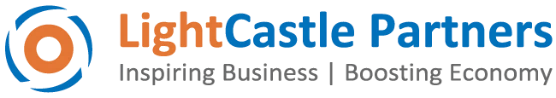 DIGITAL MARKETING AGENCY
What Current Players Are Doing Right Now
What are the current trends in digital marketing?
LOW ROI
HIGH ROI
HIGHLY SPECIALIZED
Provide insights about the current competitors in the industry.
Competitor 
1
Competitor 
2
Competitor 
3
Competitor 
4
Competitor 
5
WIDE RANGE OF SERVICES
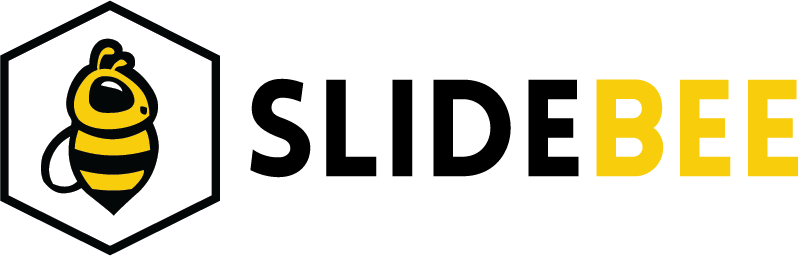 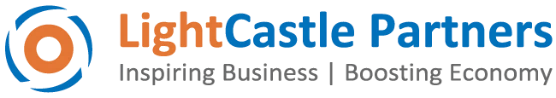 DIGITAL MARKETING AGENCY
Why Choose Our Firm?
Why should clients and investors choose your digital marketing agency over others?
USP 1
Sample Text
USP 2
Sample Text
USP 3
Sample Text
USP 4
Sample Text
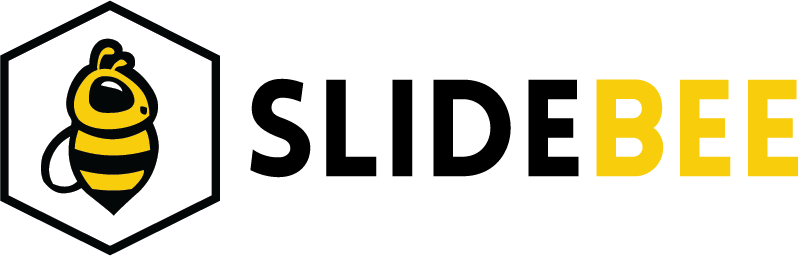 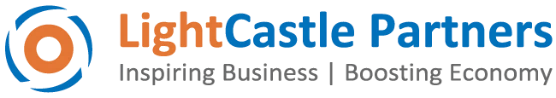 DIGITAL MARKETING AGENCY
Our Services
SOCIAL
STRATEGY
DESIGN
CONTENT
CAMPAIGN
WEB
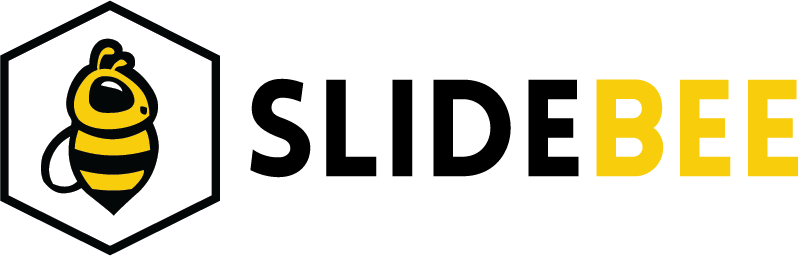 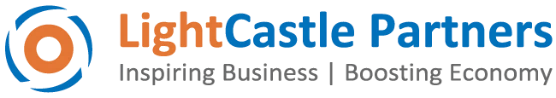 DIGITAL MARKETING AGENCY
What We Have Done So Far
X
Z
Y
CUPS OF COFFEE
W
COMPLETED PROJECTS
SATISFIED CLIENTS
SLEEPLESS NIGHTS
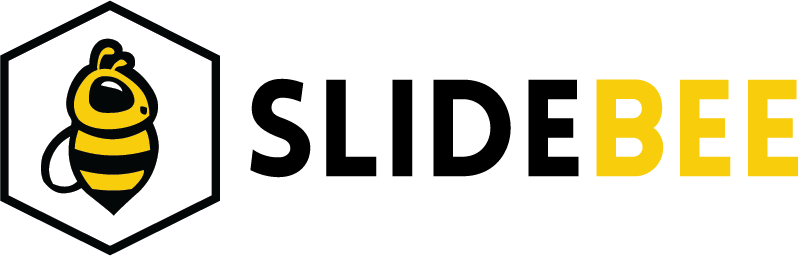 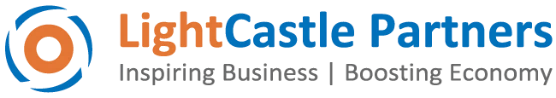 DIGITAL MARKETING AGENCY
Our Portfolio
Project Name
Lorem ipsum dolor sit amet, consectetur adipiscing elit. Aliquam tincidunt ante nec sem congue convallis. Pellentesque vel
Project Name
Lorem ipsum dolor sit amet, consectetur adipiscing elit. Aliquam tincidunt ante nec sem congue convallis. Pellentesque vel
Project Name
Lorem ipsum dolor sit amet, consectetur adipiscing elit. Aliquam tincidunt ante nec sem congue convallis. Pellentesque vel
Project Name
Lorem ipsum dolor sit amet, consectetur adipiscing elit. Aliquam tincidunt ante nec sem congue convallis. Pellentesque vel
Project Name
Lorem ipsum dolor sit amet, consectetur adipiscing elit. Aliquam tincidunt ante nec sem congue convallis. Pellentesque vel
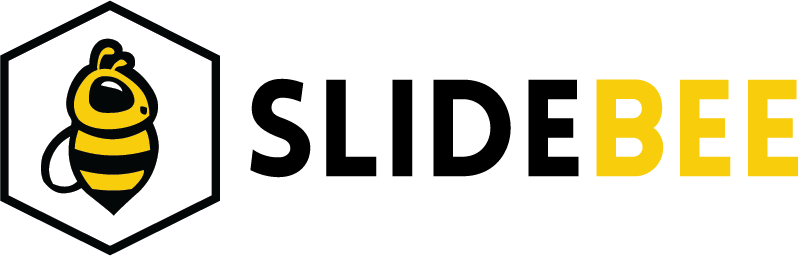 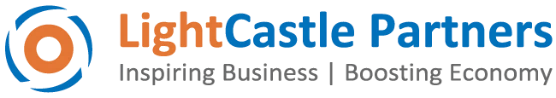 DIGITAL MARKETING AGENCY
Our Growth Projections for the Future
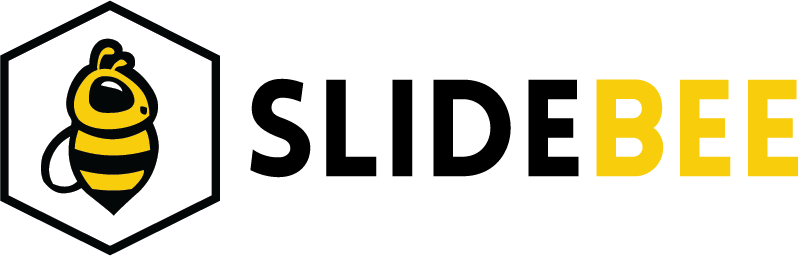 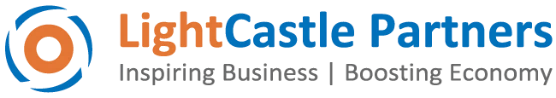 DIGITAL MARKETING AGENCY
Key Financial Snapshots
2020 Projections
U 
BDT
V 
BDT
X 
BDT
Z
Y%
W%
BDT
NPV
NET CASH FLOW
TOTAL INVESTMENT
IRR
TOTAL 
REVENUE
ROI
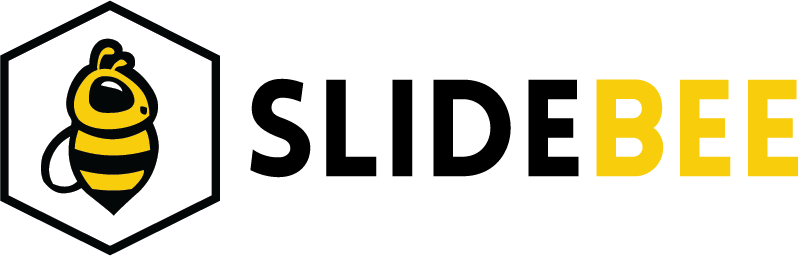 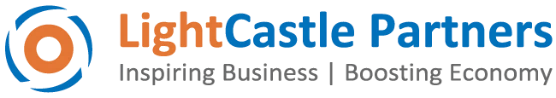 DIGITAL MARKETING AGENCY
How Your Funding Can Help Us Grow
03
FUTURE GOAL 5
FUTURE GOAL 4
FUTURE GOAL 3
FUTURE GOAL 2
FUTURE GOAL 1
02
04
Sample Text
Sample Text
Sample Text
Sample Text
Sample Text
05
01
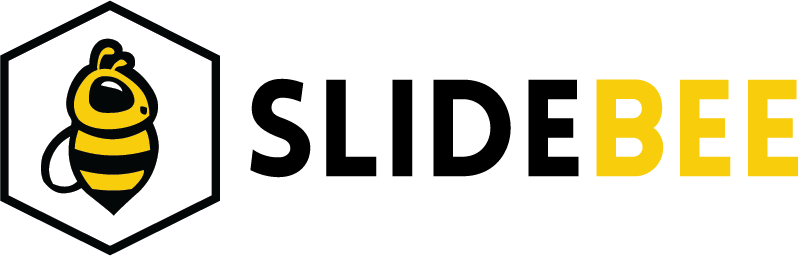 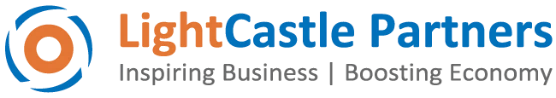 DIGITAL MARKETING AGENCY
Meet the Team
Name
Name
Name
Name
Position
Position
Position
Position
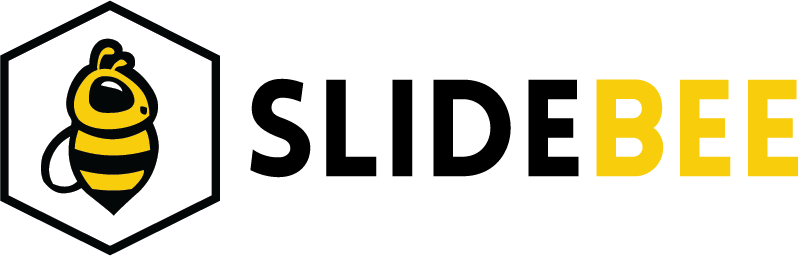 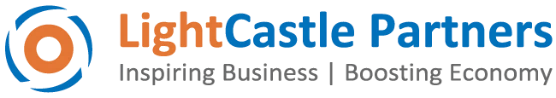 DIGITAL MARKETING AGENCY
Contact Us!
COMPANY NAME
Location
OUR WEBSITE
OUR EMAIL
OUR PHONE
Sample Text
Sample Text
Sample Text
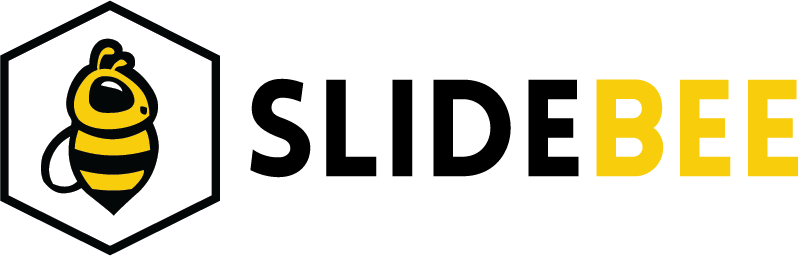 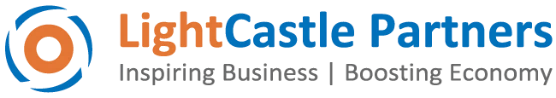 Icons List